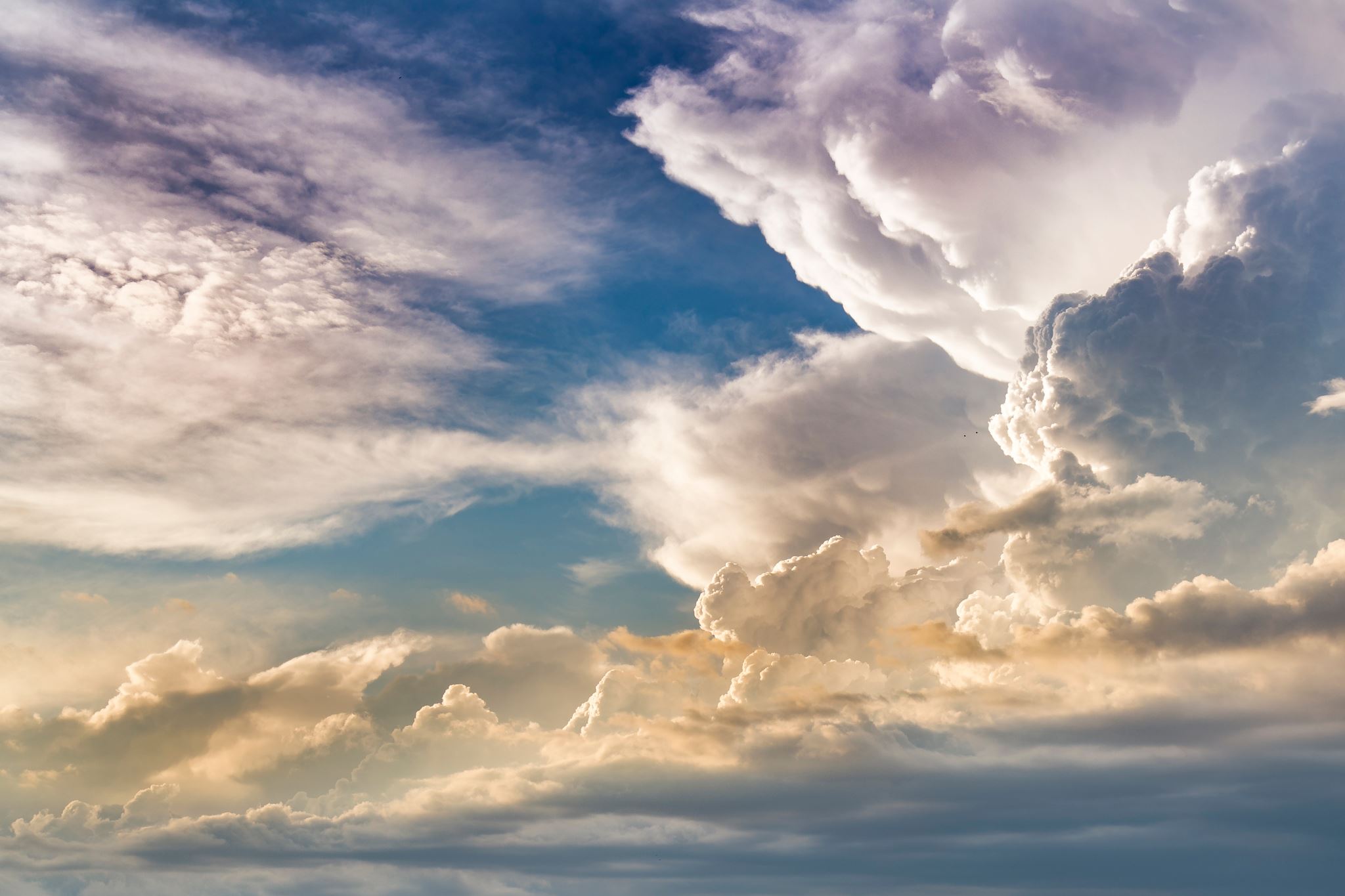 Biblical Apologetics
Session 2
Terminology
Word of the day: Canon (not cannon).
22-Aug-23
2
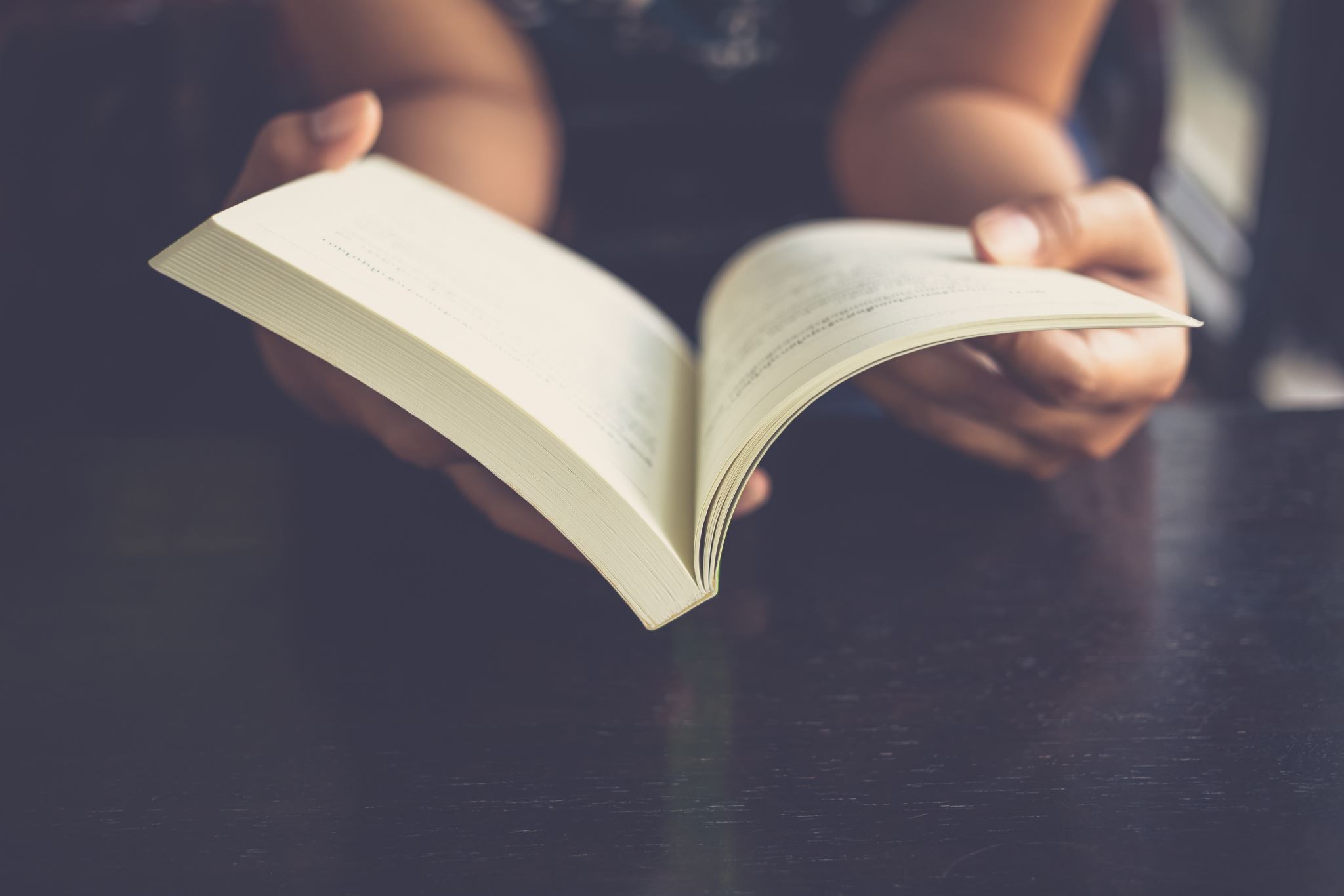 Know the Basics
Bible
Testament
Forms
Hebrew
Aramaic
Greek
Latin
22-Aug-23
3
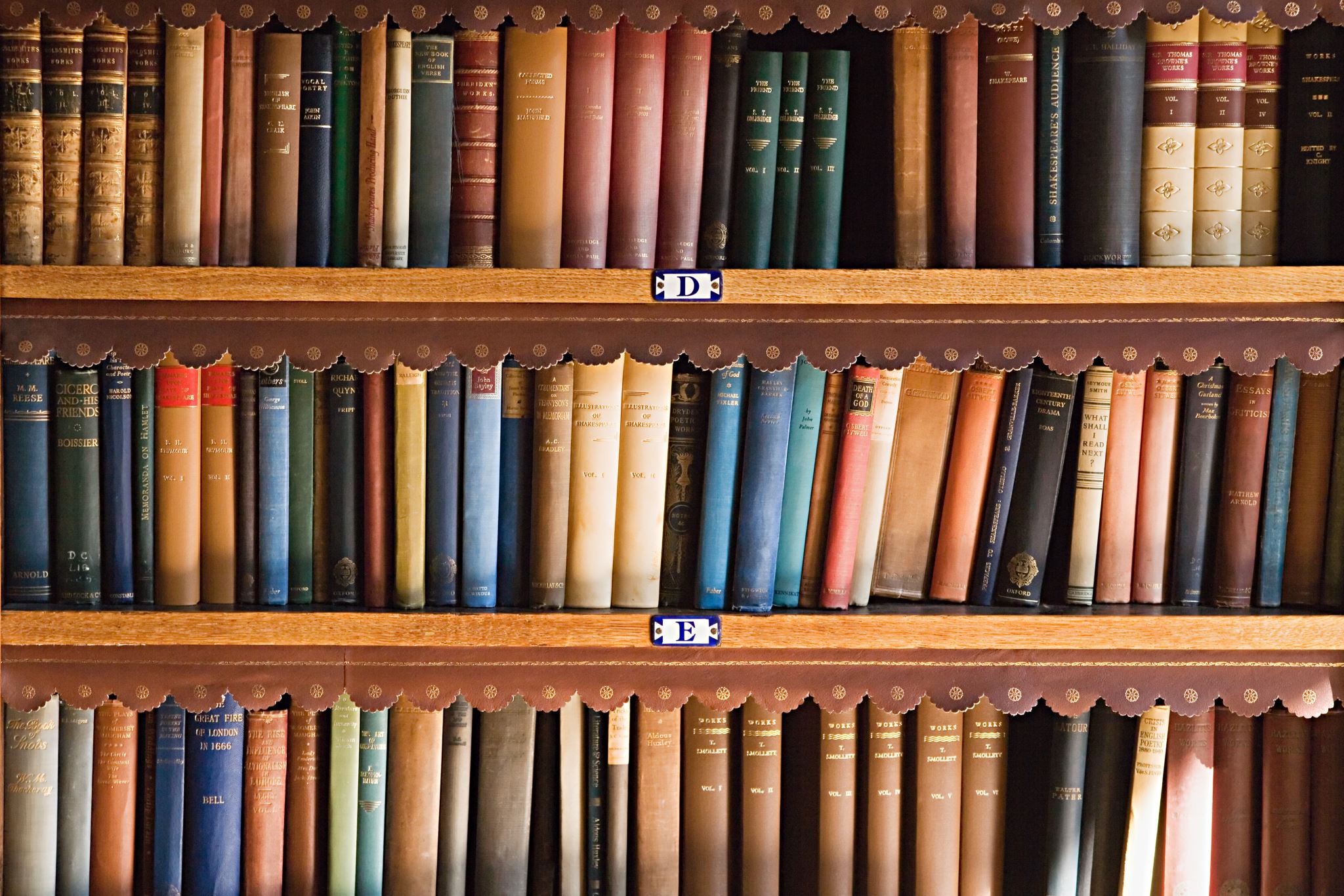 Bible
11th Century B.C. “Biblos” a city in Egypt where papyrus reeds were made into parchment
By 2nd century A.C., biblia was being used by Christians to refer to their Scriptures.
In English the word was transliterated to “Bible.”
The Bible is a collection of 66 books, 39 in the Old Testament and 27 in the New Testament.
22-Aug-23
4
Testament
OT Hebrew: berith, “Covenant, or compact”
Exodus 24:8; Jeremiah 31:31-34
NT diathēkē, Greek translation of berith. 
“Testament” is not the best translation, because testament refers to a will, set forth by one person. The beneficiary of the will has no participation. “Covenant” is an agreement between two parties. 
See Hebrews 9:6-7. 
See also Matt. Matt. 26:28, cf. 1 Cor. 11:23–25; Heb. 8:6–8
22-Aug-23
5
Comparison of the covenants
22-Aug-23
6
Canon (not cannon)
More time will be spent on how the canon was formed.
Today we are looking at the forms of the Hebrew Bible, Greek Old Testament, Greek New Testament, Latin New Testament and Modern Bibles.
22-Aug-23
7
The Hebrew Canon: 39 books
22-Aug-23
8
The Greek Canon
The LXX—Alexandria Egypt, 250-150 BC.
22-Aug-23
9
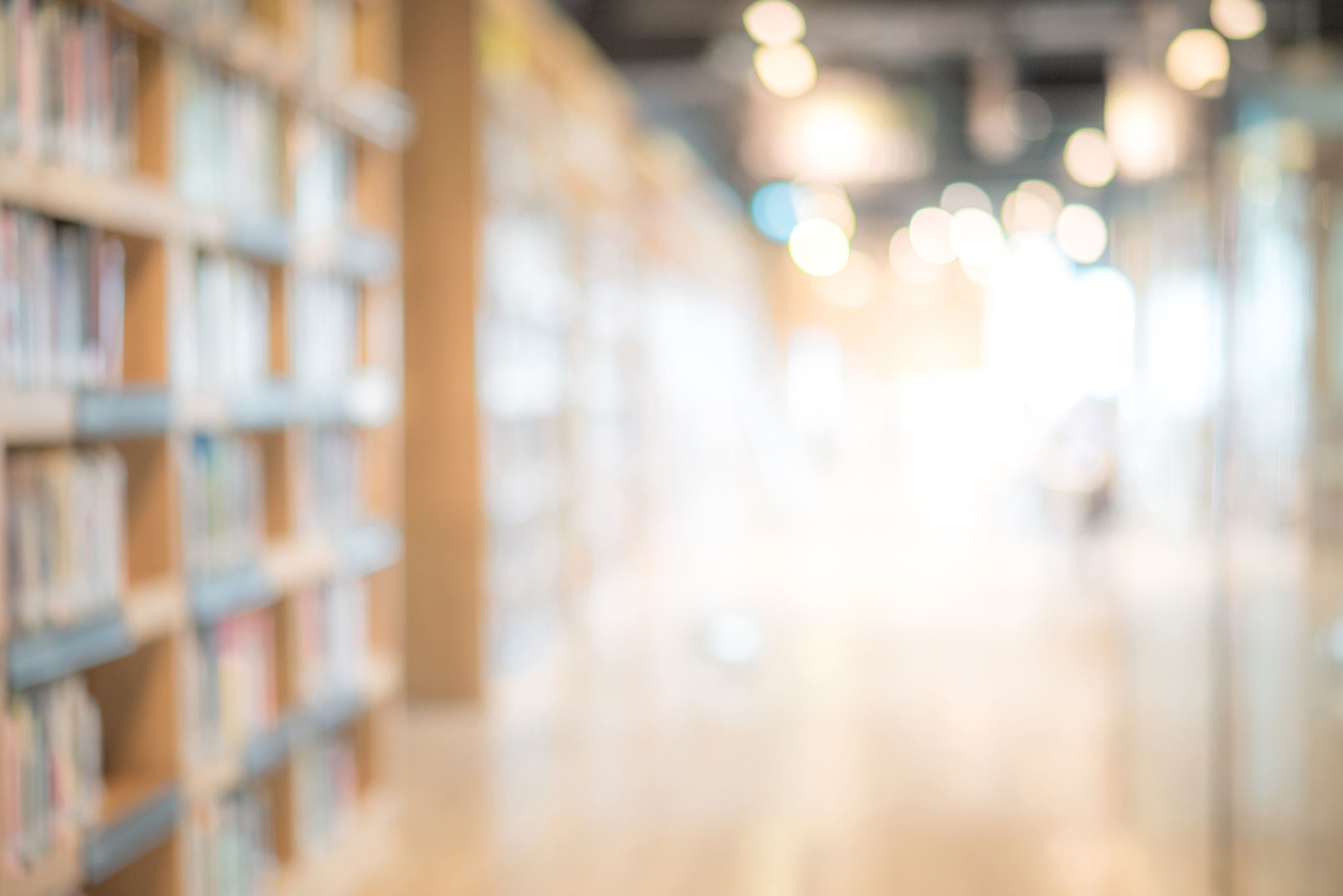 The Greek form
It is the LXX that inserts what is known as the Apocryphal books. This comes from the word, “secret” and “non-canonical.” These were rejected by the early Christians and by the Jews.
22-Aug-23
10
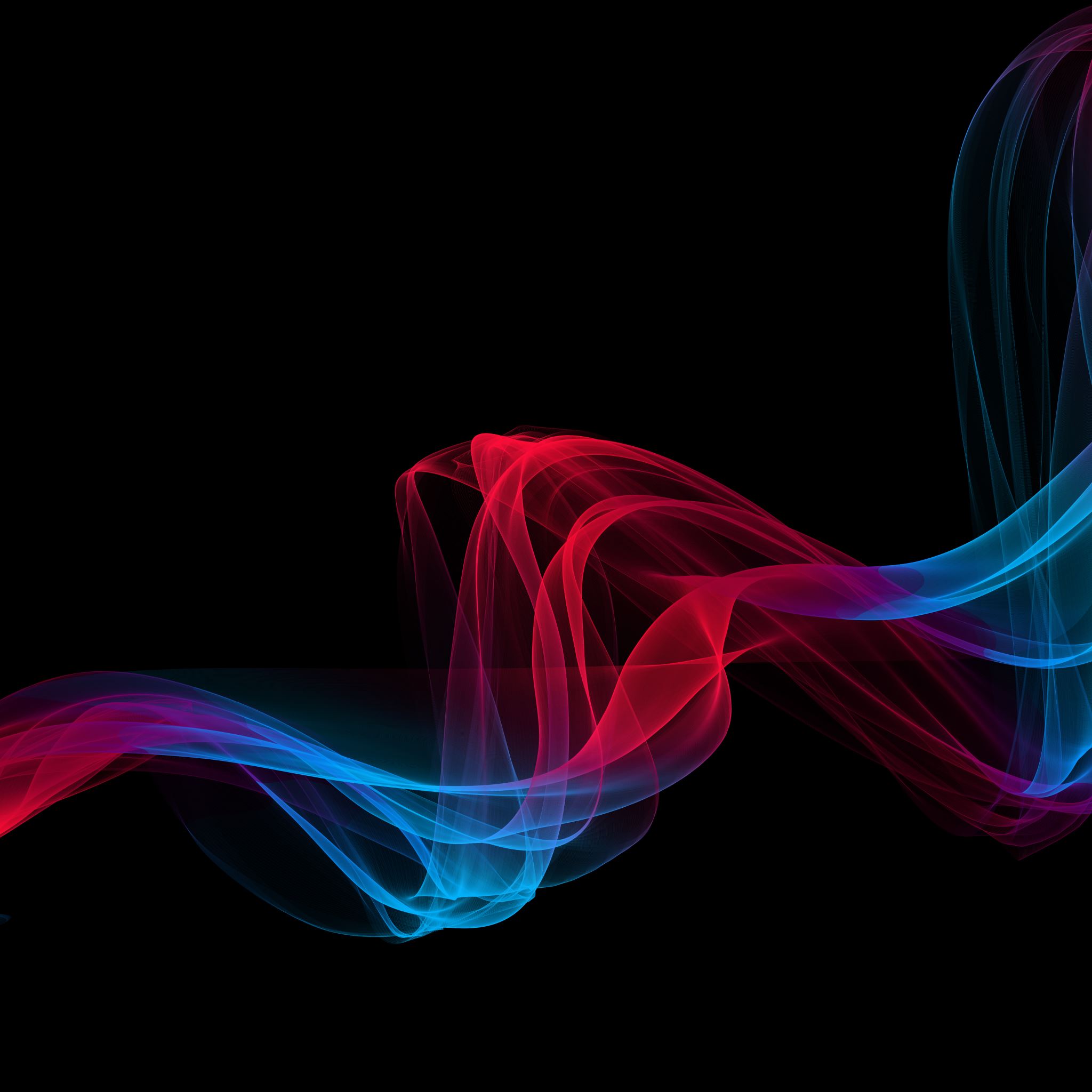 The Latin Form follows the Greek form
22-Aug-23
11
The New Testament
22-Aug-23
12
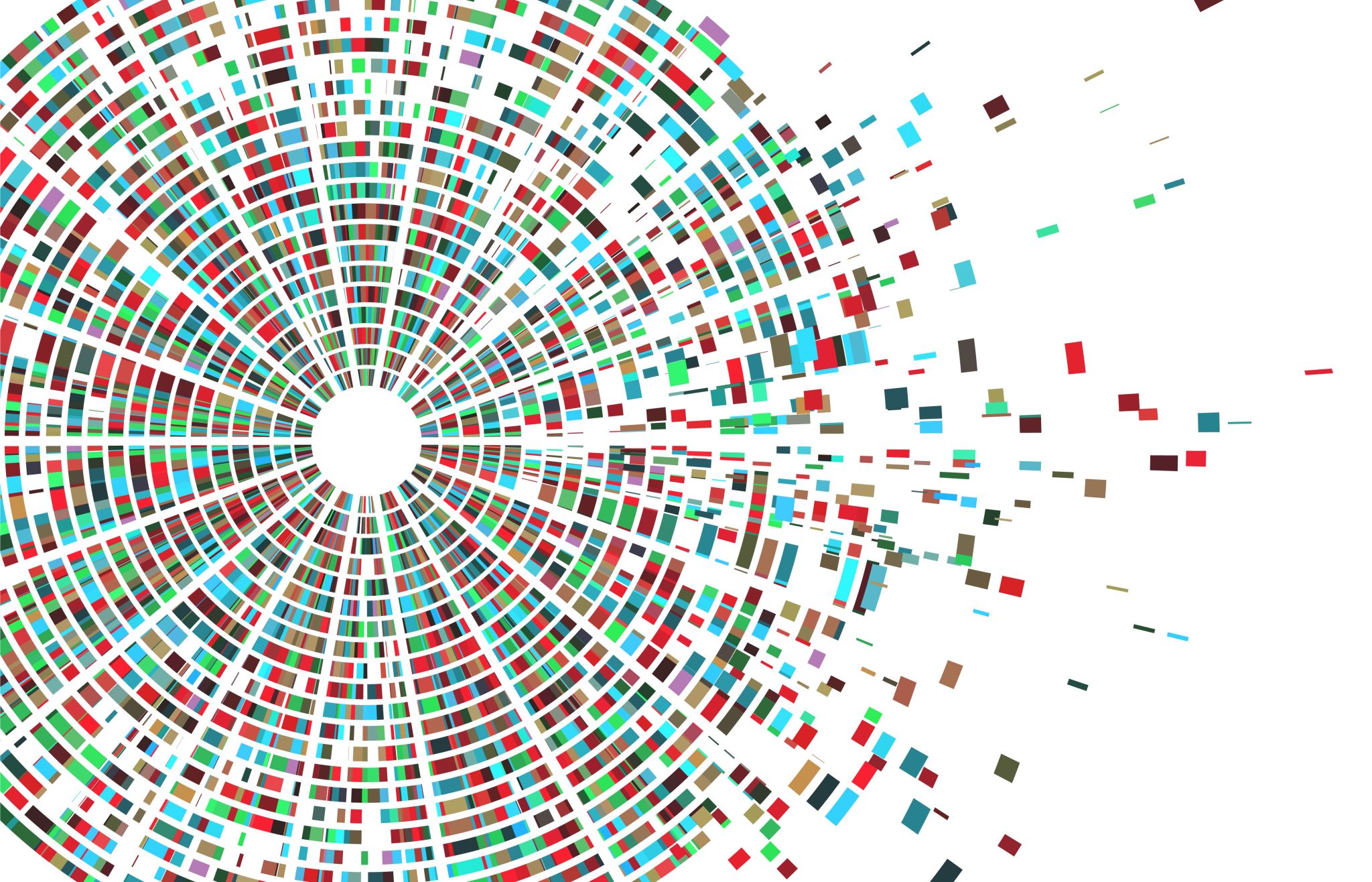 How does this fit in with the defence of Scripture?
Why knowing about the Bible is key to defending it.
22-Aug-23
13
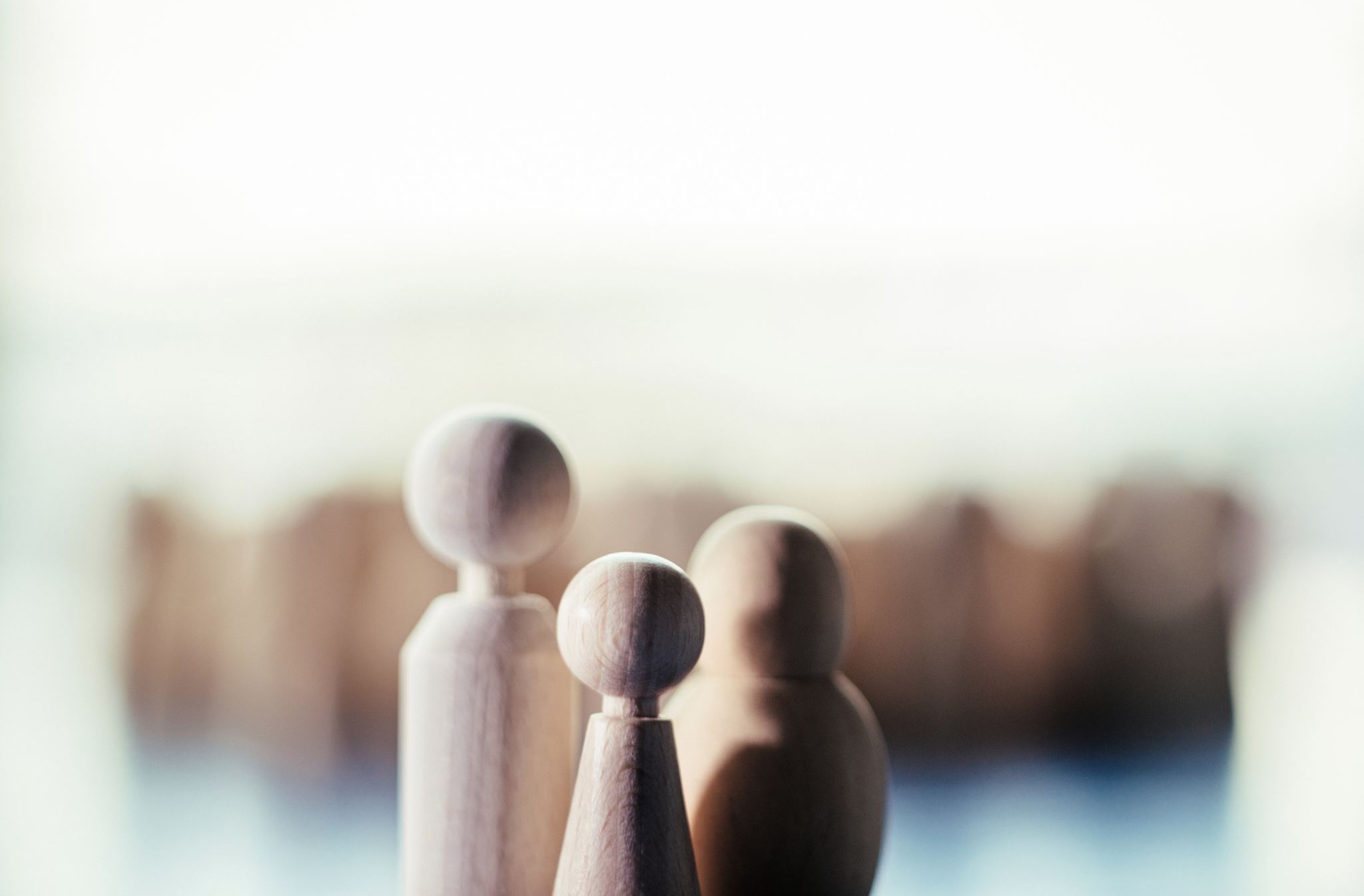 A few reasons
Misinformation and confusion
“Everybody knows . . . but do they?”
We cannot defend what we do not understand
We cannot benefit from what we don’t believe.
22-Aug-23
14
The Apologetic Value: a case study
Luke 11:51-52
“from the blood of Abel to the blood of Zechariah, who perished between the altar and the sanctuary. Yes, I tell you, it will be required of this generation. Woe to you lawyers! For you have taken away the key of knowledge. You did not enter yourselves, and you hindered those who were entering.”
Blood of Abel—first murder in recorded in the Old Testament (and human history).
Blood of Zechariah—final murder recorded in the Old Testament.
The first and last murders are laid at the feet of the Pharisees and lawyers.
The first and last murder in the Hebrew Canon is Able and Zechariah--
22-Aug-23
15
“so that on you may come all the righteous blood shed on earth, from the blood of righteous Abel to the blood of Zechariah the son of Barachiah, whom you murdered between the sanctuary and the altar.” (Matthew 23:35, ESV)
“Then the Spirit of God clothed Zechariah the son of Jehoiada the priest, and he stood above the people, and said to them, “Thus says God, ‘Why do you break the commandments of the LORD, so that you cannot prosper? Because you have forsaken the LORD, he has forsaken you.’ ” But they conspired against him, and by command of the king they stoned him with stones in the court of the house of the LORD. Thus Joash the king did not remember the kindness that Jehoiada, Zechariah’s father, had shown him, but killed his son. And when he was dying, he said, “May the LORD see and avenge!”” (2 Chronicles 24:20–22, ESV)
It is very likely that Jehoiada is Zechariah’s grandfather, or a second name for the same man. This was not uncommon in ancient times. Patronymic is where a man is named for an ancestor. 
Zechariah 1:1, Ezra 6:14
22-Aug-23
16
Solution—what does Canon have to do with apologetics? Recall the Hebrew canon:
22-Aug-23
17